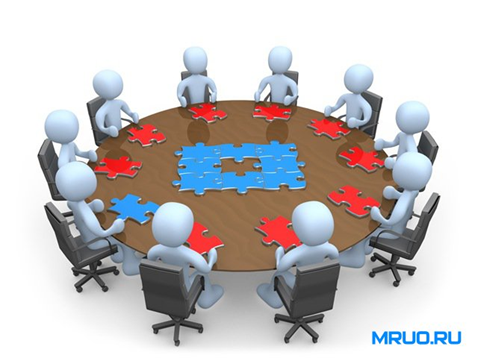 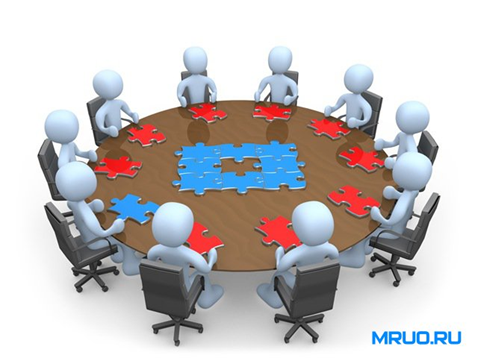 «Тьюторское сопровождение руководящих и педагогических кадров в условиях реализации требований ФГОС НОО: итоги и перспективы»
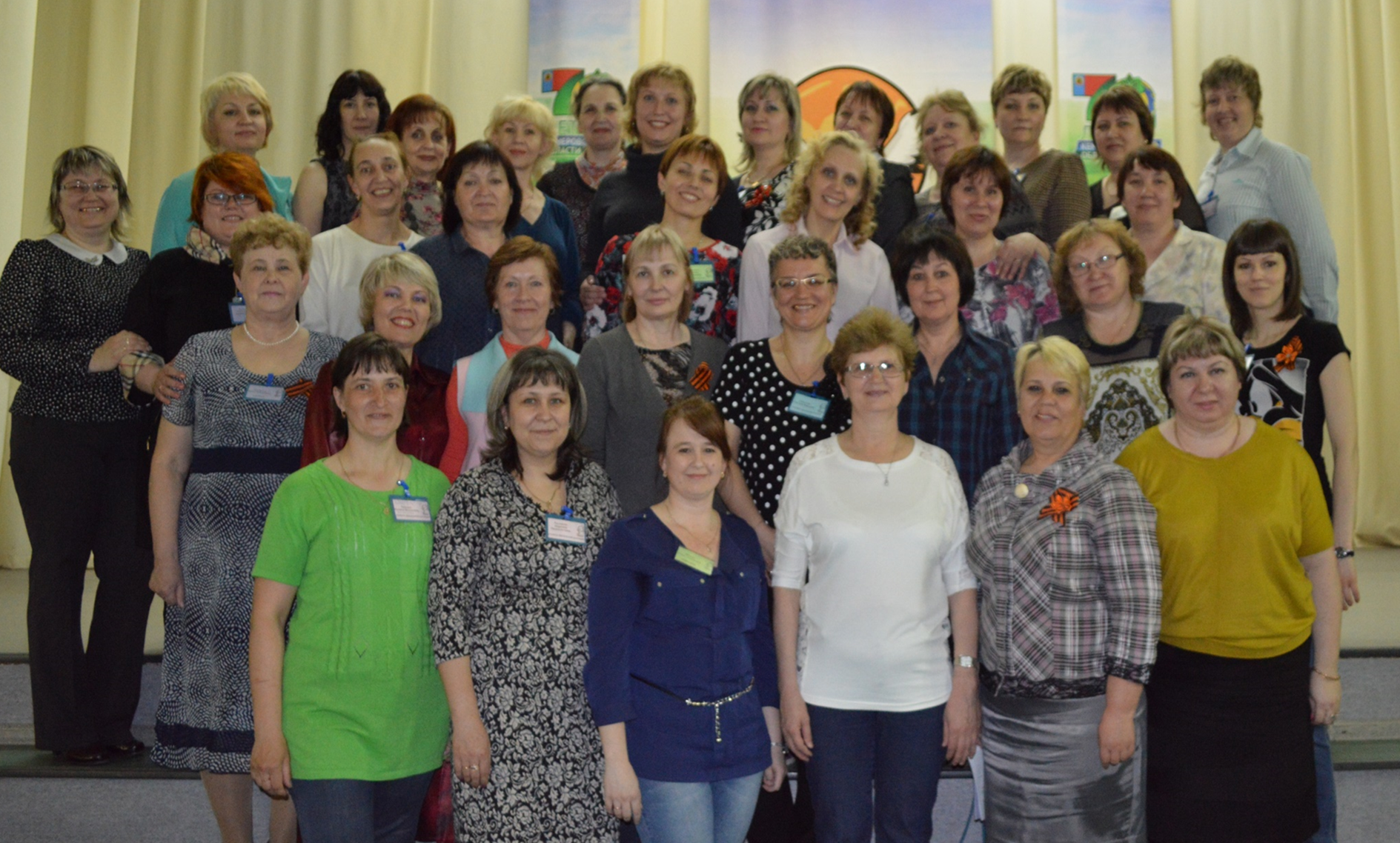 ТЬЮТОР в Кемеровской области
Тьютор - куратор, наставник, организатор.


Тьютор – педагогический работник, осуществляющий педагогическое сопровождение руководящих и педагогических кадров в образовании.


Тьютор- это сопровождение персонального развития педагога.
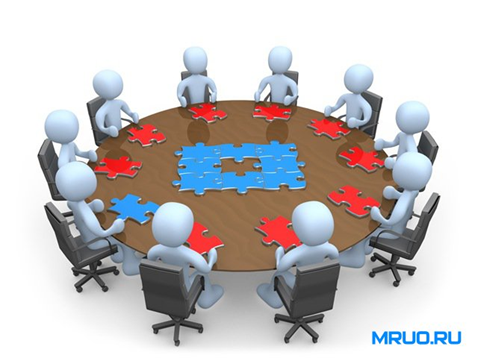 Тьютор:
-осуществляет методическое, педагогическое сопровождение педагогов;

-организует малые тьюторские группы, с целью оказания методической поддержки   педагогов, организует их персональное сопровождение в инновационном               образовательном пространстве;

-оказывает помощь педагогам малой тьюторской группы в осознанном выборе стратегии индивидуального педагогического поиска, преодоление проблем и трудностей процесса самообразования, создает условия для реальной  индивидуализации процесса самообразовании педагогов.
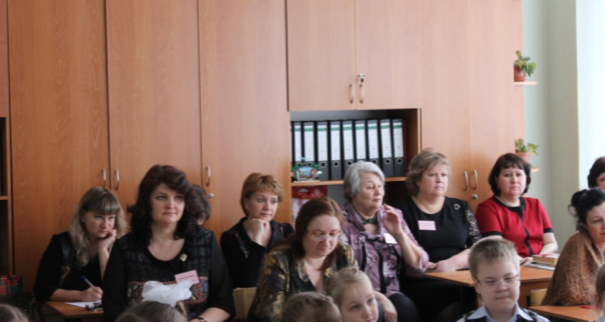 2017/2018 учебный год
Открытые областные 
мероприятия  – 18
Приняли участие
 – 578 руководящих и 
педагогических 
кадров
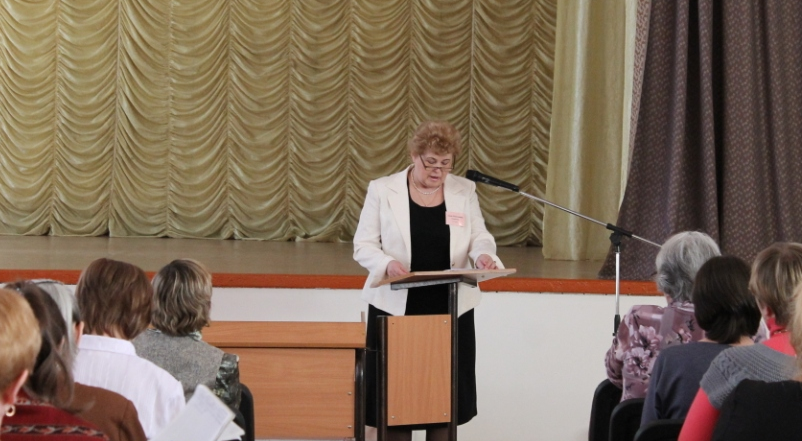 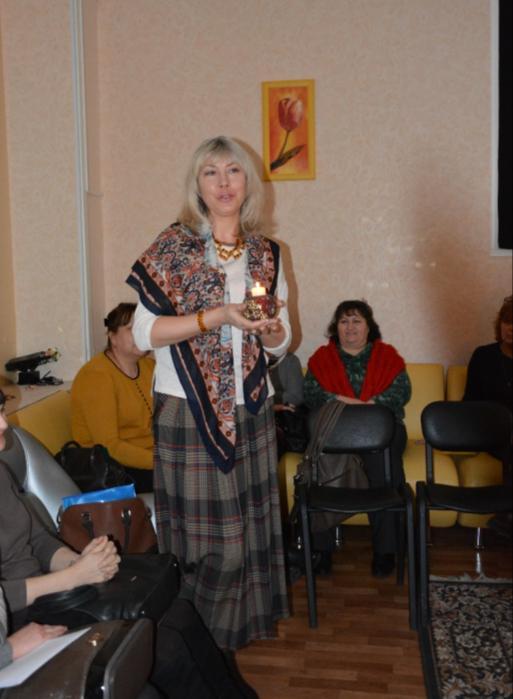 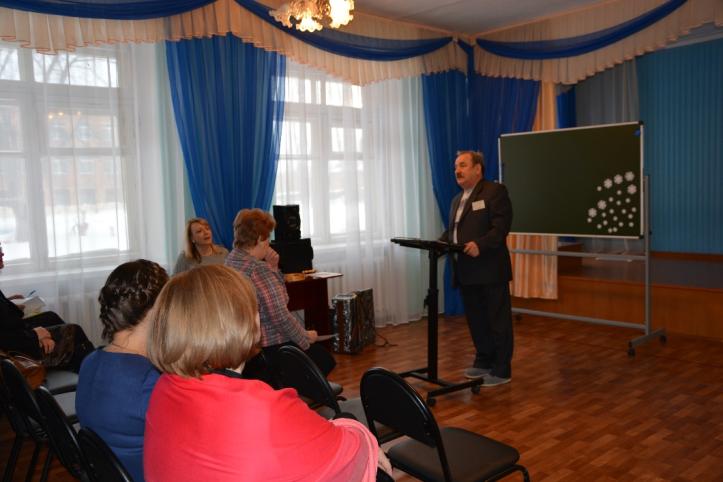 Территории:
Беловский МР
Киселевский ГО
Топкинский МР
Анжеро-Судженский ГО
Калтанский ГО
Крапивинский МР
Промышленновский МР
Юргинский ГО
Таштагольский ГО
Кемерово
Новокузнецк
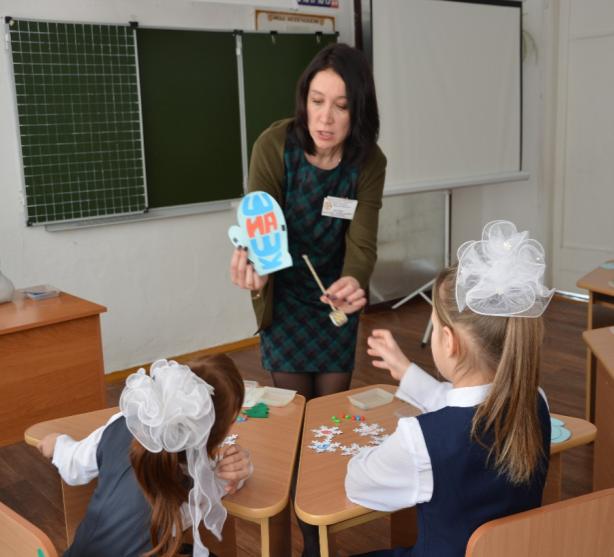 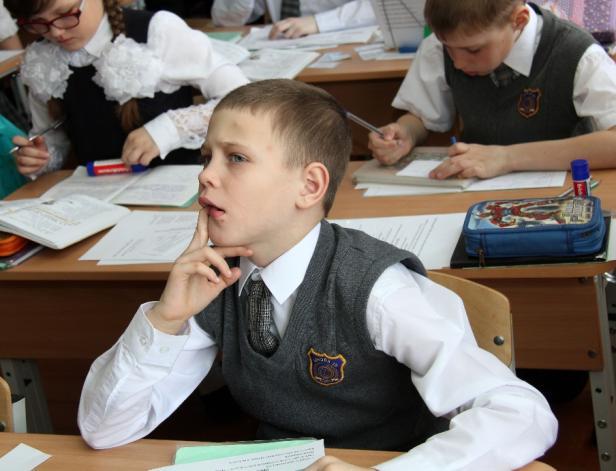 Темы:
"Использование современных технологий на уроках  и внеурочной деятельности  при достижениях  метапредметных результатов." 
«Преемственность приемов и методов  урочной и внеурочной деятельности»
«Формирование познавательных УУД как метапредметных результатов освоения ООП НОО»
«Оценивание планируемых результатов в условиях реализации ФГС НОО»
 «Психолого-педагогическое сопровождение учащихся с особыми образовательными потребностями»
«От мастерства учителя к мастерству ученика»
«Предшкольная подготовка как фактор преемственности дошкольного и начального общего образования  при реализации ФГОС» . 
"Организация проектно-исследовательской деятельности как одна из форм формирования УУД младших школьников« и др.
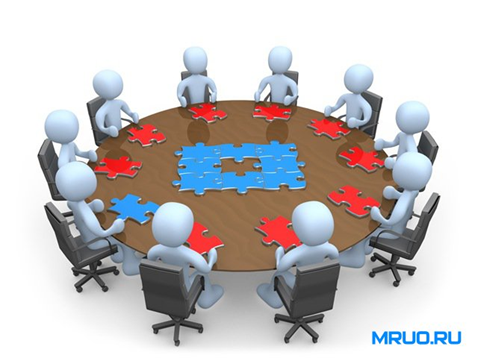 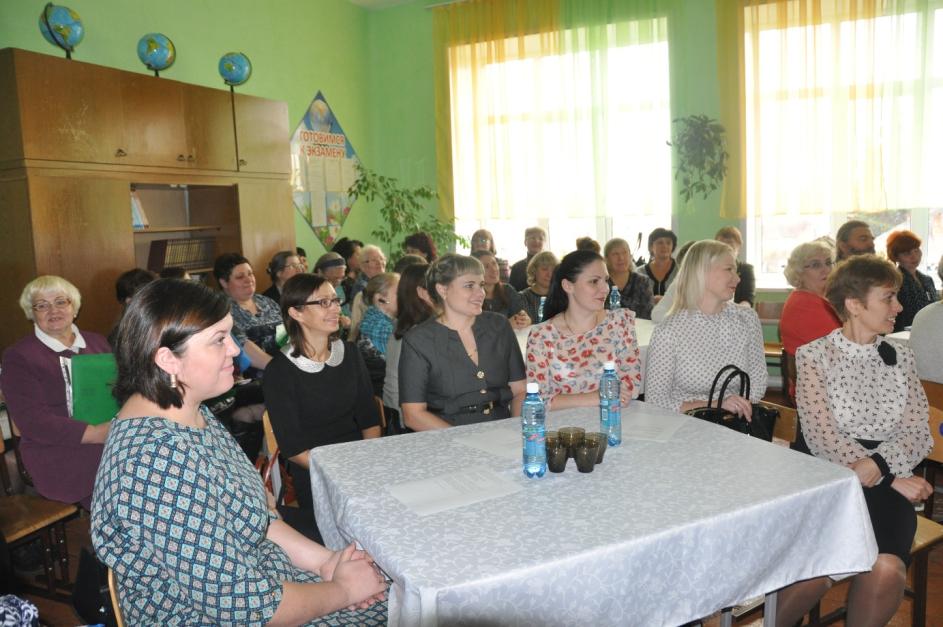 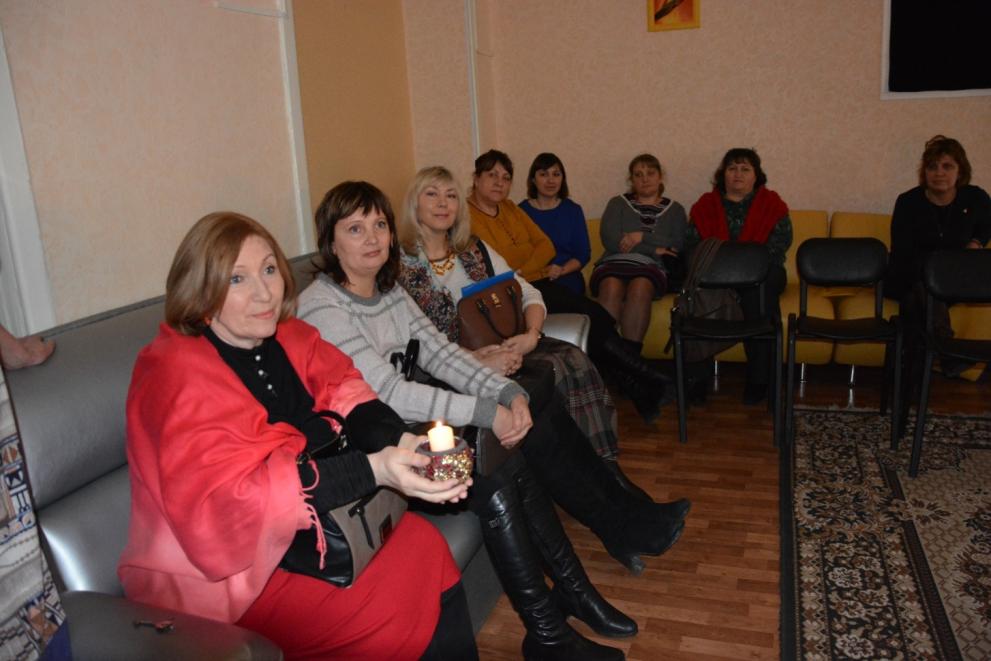 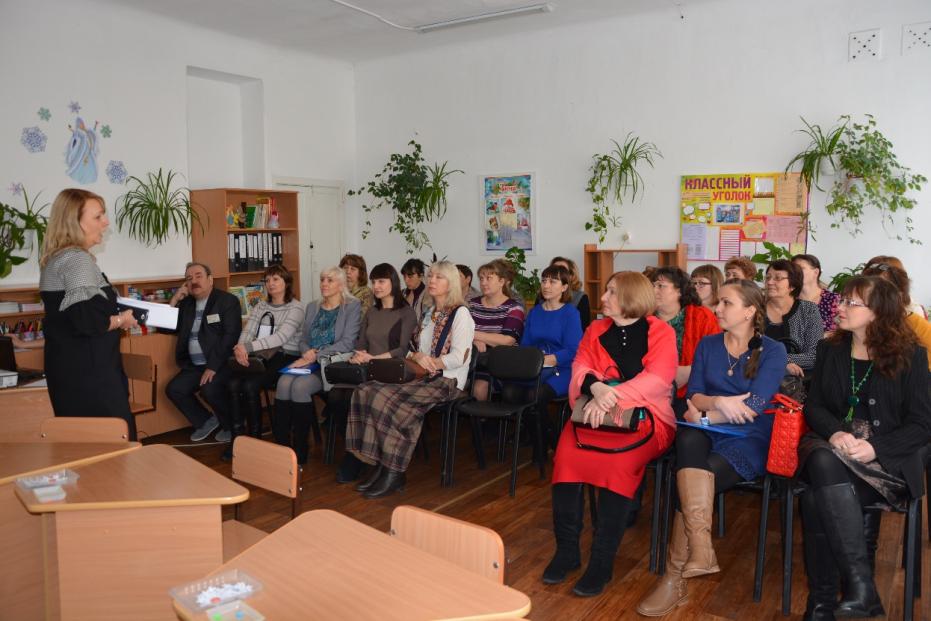 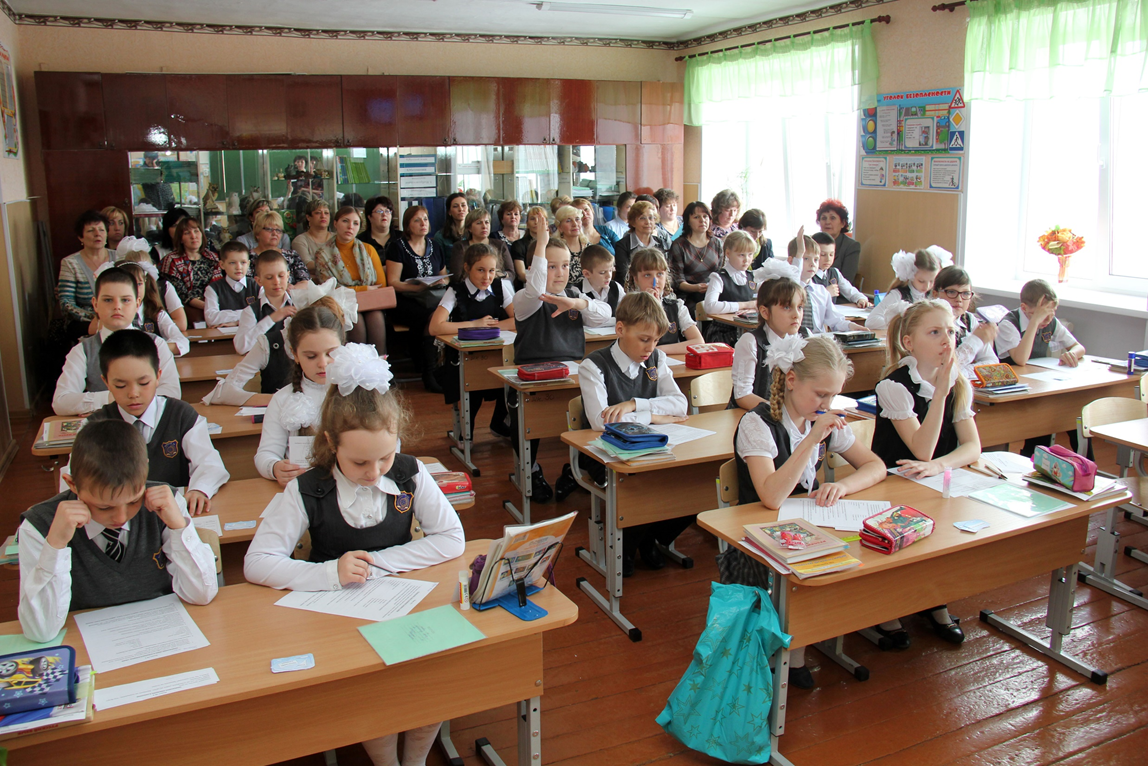 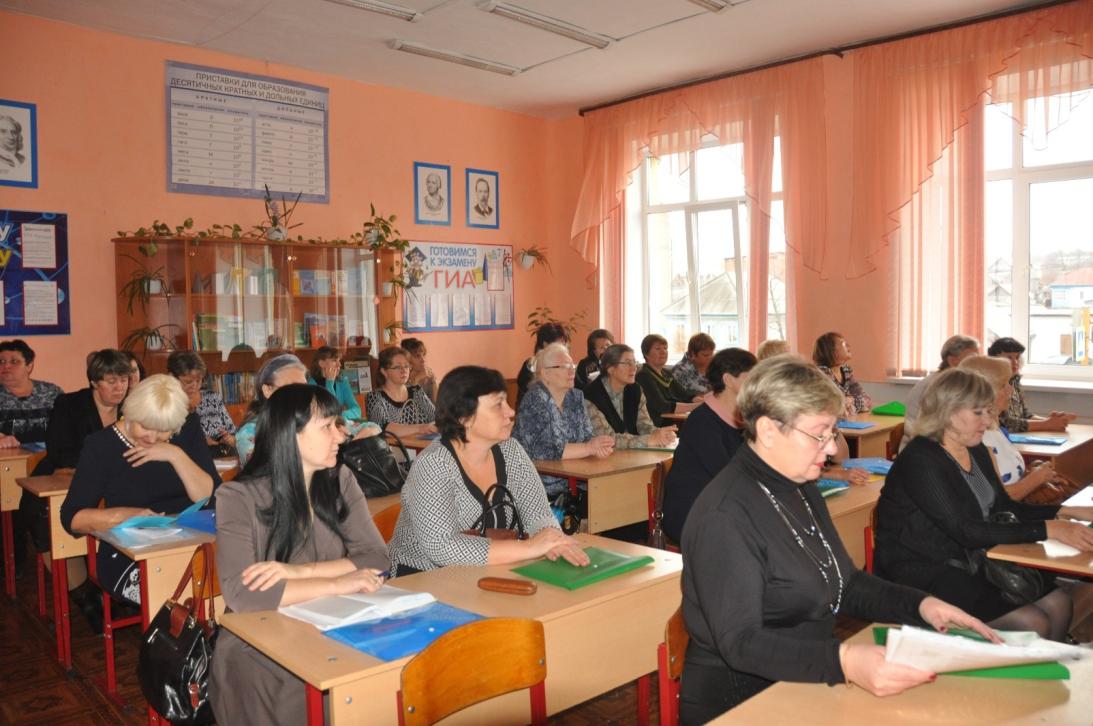 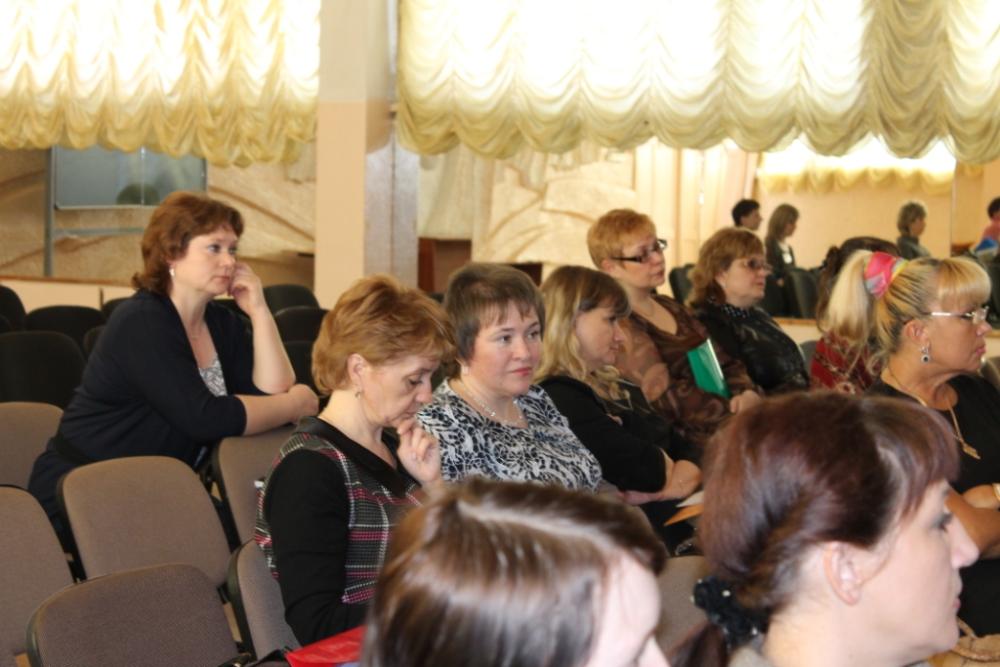 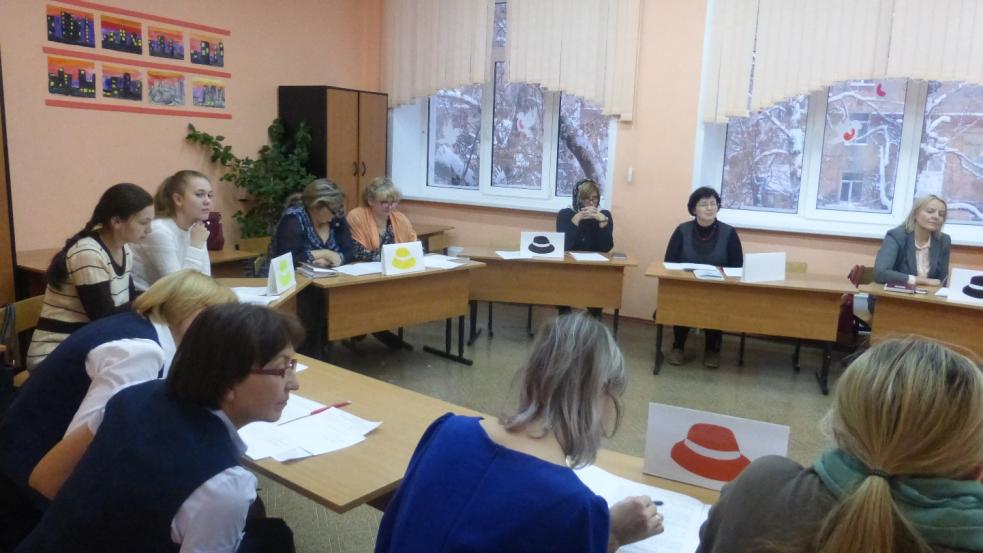 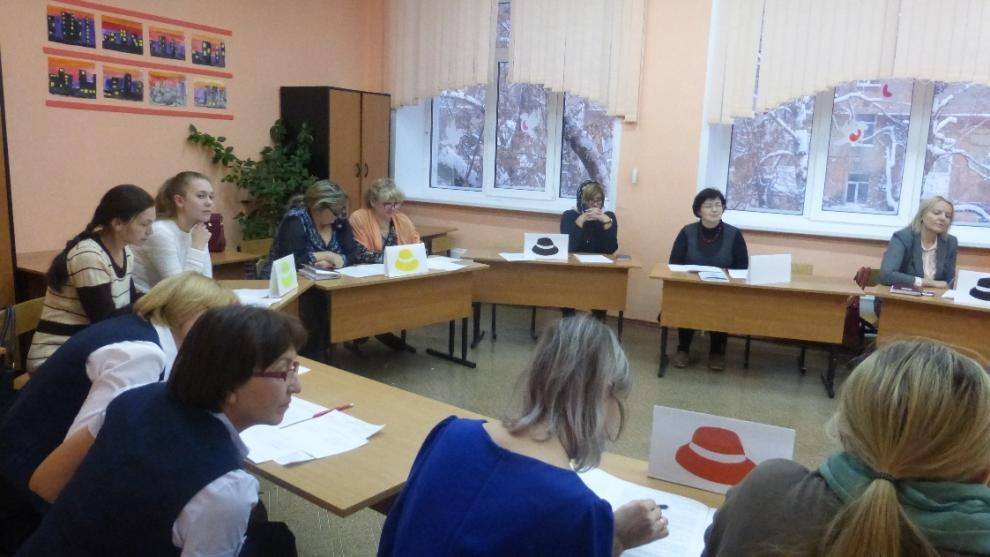 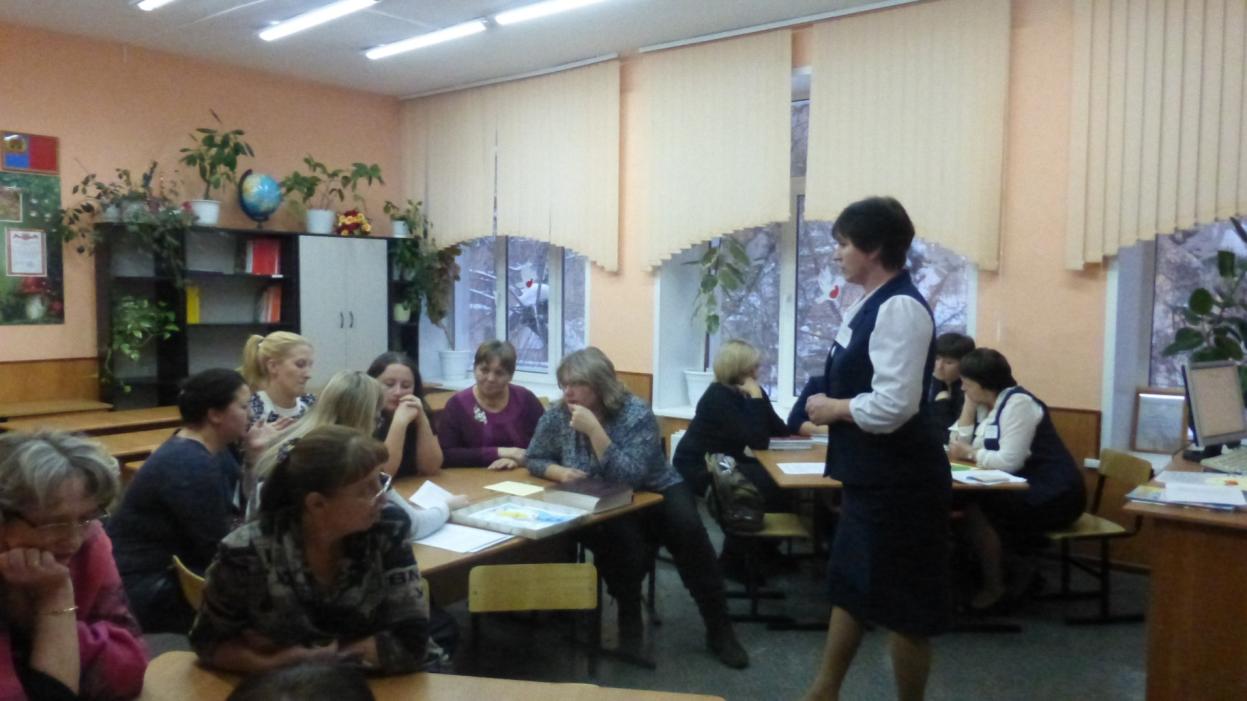 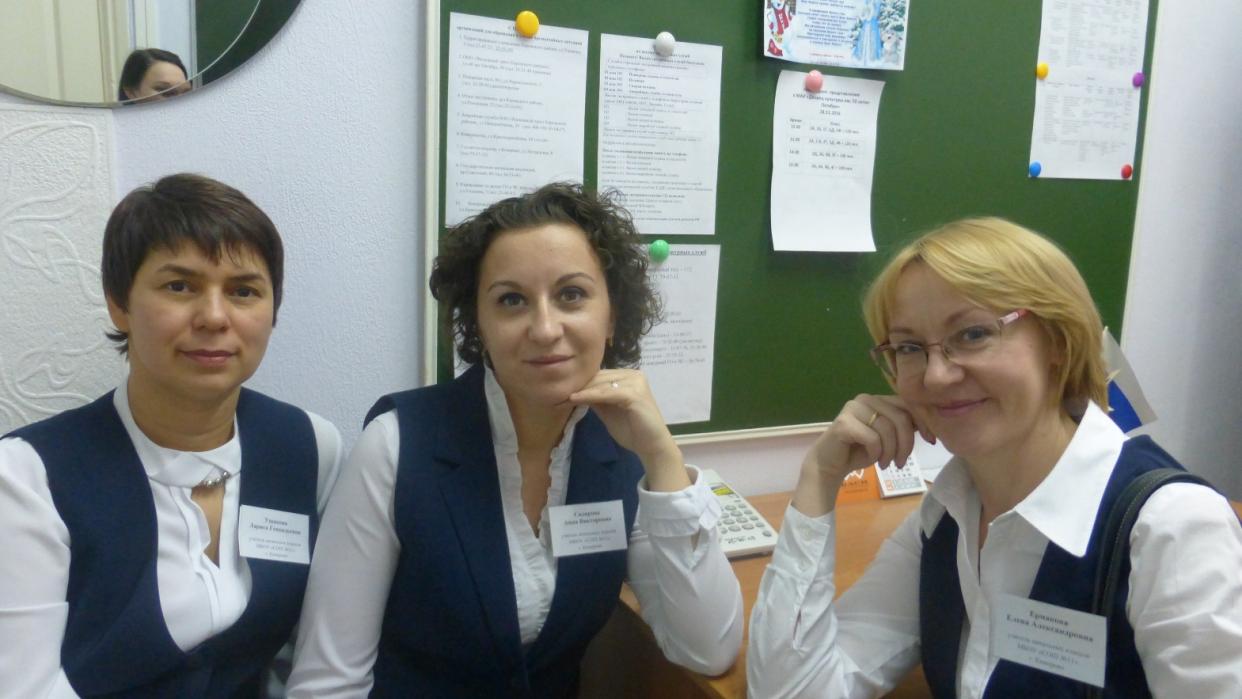 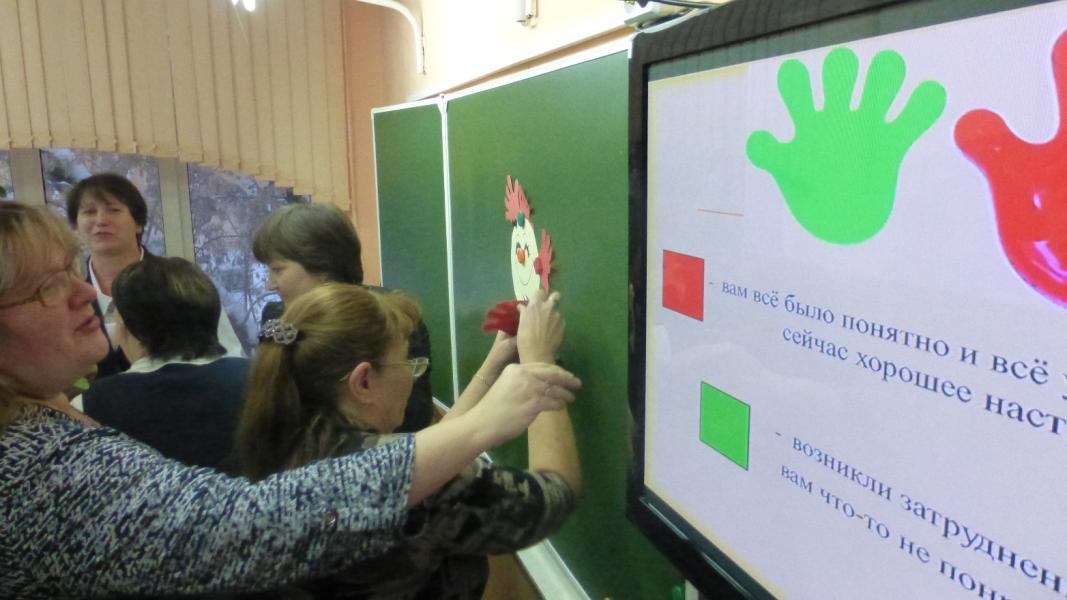 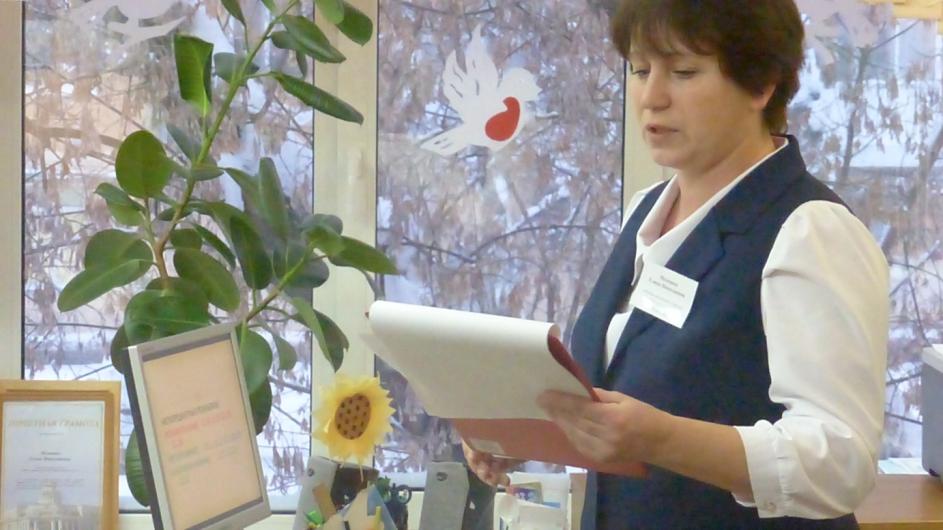 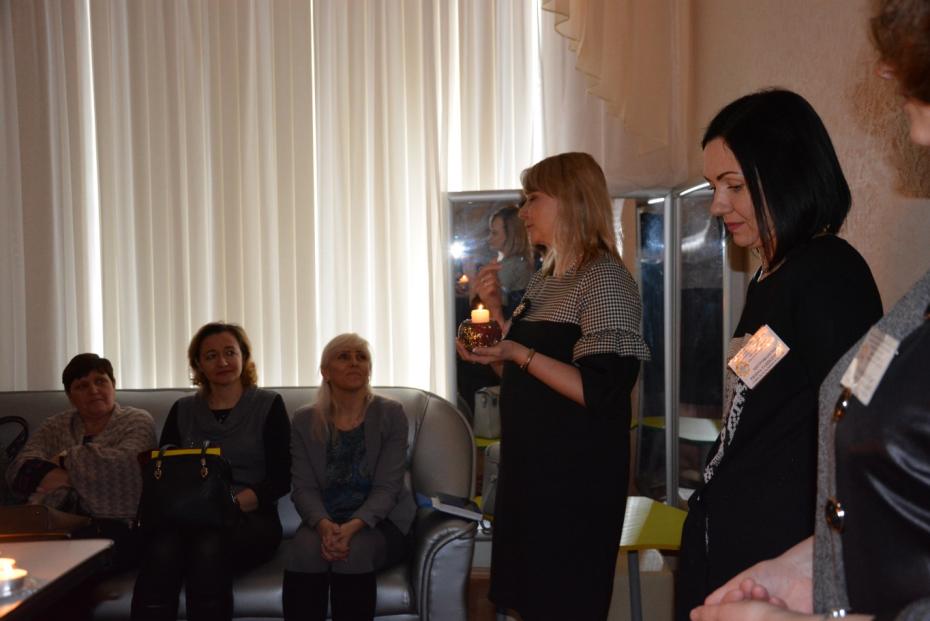 Тьюторское сопровождение руководящих и педагогических кадров региона: итоги и перспективы
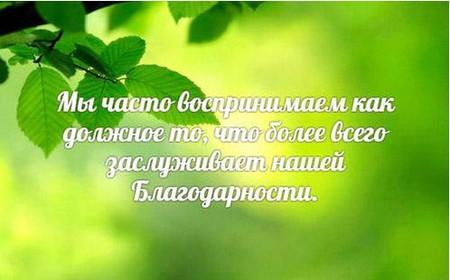